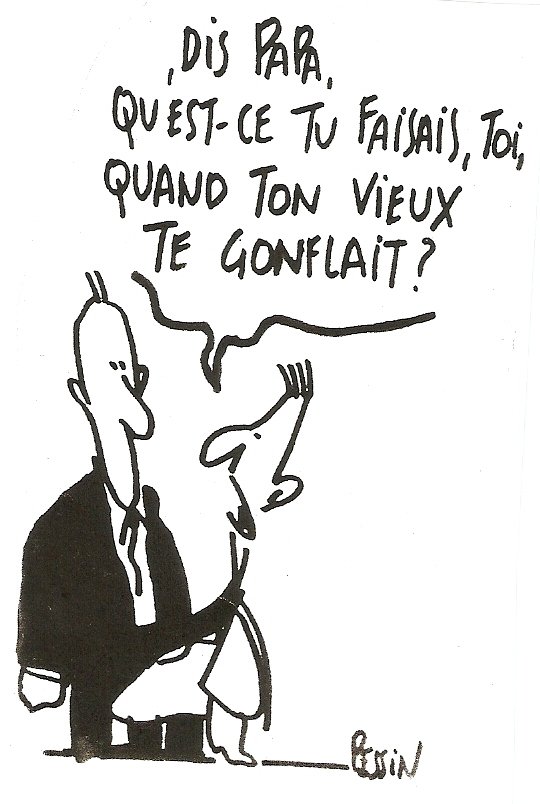 LA FORMATION DE L’IMPARFAIT
De quoi a-t-on besoin pour conjuguer une forme verbale?
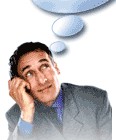 RADICAL 
				+
Terminaison
Pour conjuguer un verbe à l'imparfait
On doit d'abord conjuguer le VERBE au présent avec NOUS.
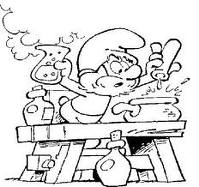 Prendre = 
maintenant nous prenons
J'enlève ONS
Il me reste
Pren
Je peux maintenant rajouter mes terminaisons:
Je 		         -ais
Tu 		         -ais
Il / Elle / On   -ait
Nous 	        -ions
Vous 		  -iez
Ils/Elles 	  -aient
Voyons un exemple…
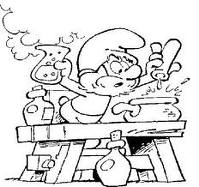 Finir = maintenant nous finissons
FINISS-
finiss-
finiss-
finiss-
finiss-
finiss-
finiss-
-ais
-ais
-ait
-ions
-iez
-aient
SUJET

Je
Tu
Il/Elle/On
Nous
Vous
Ils/Elles
RÉSULTAT

finissais
finissais
finissait
finissions
finissiez
finissaient
Si on respecte l'astuce qui consiste à conjuguer toujours au présent de l'indicatif avec nous, on ne peut pas faire d'erreur.
Crier + vous 
             à l'imparfait?
Maintenant nous crions
Cri-
Vous = IEZ
Cri+iez
Vous Criiez !
A vous!
Maintenant nous crions
Cri-
Cri+iez
Vous Criiez !
Aller + vous
Jouer + nous
Éteindre + tu
Trier + vous
Glacer + tu
Glacer + nous
Manger + je
Manger + nous
Écrire + il
Maintenant nous crions
Cri-
Cri+iez
Vous Criiez !
Aller + vous
Maintenant nous allons.
All-
All-+ iez
Vous alliez
Alliez
Jouer + nous
Maintenant nous jouons
Jou-
Jou- + ions
Nous jouions
Éteindre + tu
Maintenant nous éteignons
Éteign-
Eteign- + ais
Tu éteignais
Trier + vous
Maintenant nous trions.
Tri-
Tri-+ ions
Nous triions
Glacer + tu
Maintenant nous glaçons.
Glaç-
Glaç + ais
Tu glaçais
Glacer + nous
Maintenant nous glaçons.
Claç-
Glaç-+ ions
Pas de ç devant i
Nous glacions
Manger + je
Maintenant nous mangeons.
Mange-
mange+ ais
Je mangeais
Manger + nous
Maintenant nous mangeons.
Mange-
Pas de e devant i
Mang+ ions
nous mangions
Je mangeais
Écrire + il
Maintenant nous écrivons .
Ecriv -
Ecriv+ ait
Il  écrivait
Les valeurs de l'imparfait
4 valeurs
l'imparfait descriptif
Il s’emploie dans les descriptions. Les adjectifs qualificatifs, entre autres, permettront de le repérer facilement.
Sa chevelure était longue et soyeuse.
l'imparfait d'habitude
Il s’emploie pour des actions se répétant.
Elle prenait le bus tous les matins.
l'imparfait de second plan
L'imparfait est le temps du temps de l’arrière-plan (ou de l'action secondaire), le passé simple est le temps du premier plan.
Elle traversait les grandes plaines de la Bourgogne quand elle vit au loin approcher l'armée des anglais.
l'imparfait duratif
C'est le temps des actions qui durent un certain temps, qui n'ont pas de fin, qui se déroulent.
Les enfants jouaient dans la cour.
Tous les jours,le vieil homme prenait son journal au coin de la rue et marchait jusqu'à la place.
La maison était pimpante,avec ses murs blancs et ses stores verts.
Il rentrait le soir à cinq heures,jetait son veston sur le canapé et se débarrassait de sa cravate avec un soupir. de soulagement.
En ce temps de départ en vacances,le flot des voitures s'écoulait sans interruption quand soudain un concert de klaxons retentit derrière nous.
Ce matin là, je guettais son arrivée à la fenêtre.
Il rentrait tranquillement à la maison quand il fut surpris par un chien féroce.
Cosette dormait profondément.
Toutes les fins de semaine, les enfants se rendaient à la piscine.